September 2009
Project: IEEE P802.15 Working Group for Wireless Personal Area Networks (WPANs)

Submission Title: [Time Domain Active RFID PHY Proposal]
	
Date Submitted: [11 September, 2009]	

Source: [Adrian Jennings] Company [Time Domain]
Address [330 Wynn Drive, Suite 300, Huntsville, AL. 35805. USA]
Voice:[+1 256 759 4708], FAX: [+1 256 922 0387], E-Mail:[adrian.jennings@timedomain.com]	
Re: [Response to Call for Final Proposals contained in IEEE P802.15-09-0418-01-004f]
Abstract:	[Proposal describing two new PHYs for 802.15.4f to meet the requirements of an Active RFID system. A UWB PHY and a narrowband 2.4 GHz PHY are described.]
Purpose:	[For consideration in developing a draft standard for ballot]
Notice:	This document has been prepared to assist the IEEE P802.15.  It is offered as a basis for discussion and is not binding on the contributing individual(s) or organization(s). The material in this document is subject to change in form and content after further study. The contributor(s) reserve(s) the right to add, amend or withdraw material contained herein.

Release:	The contributor acknowledges and accepts that this contribution becomes the property of IEEE and may be made publicly available by P802.15.
Slide 1
Adrian Jennings, Time Domain
September 2009
Time Domain Active RFID PHY Proposal
Adrian Jennings
adrian.jennings@timedomain.com
+1 256 759 4708
Slide 2
Adrian Jennings, Time Domain
September 2009
Note To Advance Reviewers
This document will be revised during the week between submittal and presentation to add a few remaining performance parameters not available before the submittal deadline
Slide 3
Adrian Jennings, Time Domain
September 2009
IEEE 802 Five Criteria
Distinct Identity
Broad Market Potential
Technical Feasibility
Economic Feasibility

Compatibility
Slide 4
Adrian Jennings, Time Domain
September 2009
IEEE 802 Five Criteria
Distinct Identity
Broad Market Potential
Technical Feasibility
Economic Feasibility

Compatibility
Does it do something new?
 - PAR
Does it do something useful?
 - CFA
Is it possible to build?
Is it viable to build?
Proposals
Is it affordable to buy?
Does it play well with others?
Slide 5
Adrian Jennings, Time Domain
September 2009
Key Themes from CFA Reponses
Cheap, small, long duration tags
Active RFID with location awareness (precise location in many applications)
Flexibility to add functionality for more complex applications and regulatory compliance
Worldwide usage and coexistence
Slide 6
Adrian Jennings, Time Domain
September 2009
Outline Proposal
UWB transmit-only tag for active RFID and location
Low cost, very low power consumption transmitter
Enables precise location
Optional narrowband 2.4 GHz PHY for downlink to tag
Narrowband for better coexistence
2.4 GHz receiver low cost and low power consumption compared to UWB receiver
Enables regulatory compliance, security, and command link to tags
Slide 7
Adrian Jennings, Time Domain
September 2009
Why the asymmetric link?
To minimize cost, size and power consumption of tag
UWB transmitter advantages
Required waveform for accurate location determination
Very simple, low cost, low power consumption implementation
2.4 GHz receiver advantages
Very mature silicon available (low cost, small, low power consumption)
Good link budget
Slide 8
Adrian Jennings, Time Domain
September 2009
System Overview
Slide 9
Adrian Jennings, Time Domain
September 2009
Basic Mode Of Operation
To application: Tag ID, decoded LEI
UWB Reader
Blink Frame
UWB Tag
UWB
2.4 GHz
Slide 10
Adrian Jennings, Time Domain
September 2009
Bidirectional Mode Of Operation
To application: Tag ID, decoded LEI
From application: Commands
UWB/2.4 GHz Reader
Commands
Blink/Status Frame
UWB/2.4 GHz Tag
UWB
2.4 GHz
Slide 11
Adrian Jennings, Time Domain
September 2009
Typical Infrastructure Layout
UWB
2.4 GHz
Slide 12
Adrian Jennings, Time Domain
September 2009
Optional Infrastructure Layout
UWB
2.4 GHz
Slide 13
Adrian Jennings, Time Domain
September 2009
Optional Infrastructure Layout
Two factors drive option for reduced number of 2.4 GHZ nodes:
Link Budget
2.4 GHz radio will have longer range, therefore fewer nodes are required
In RTLS configuration
Tag must be heard by at least three readers
Tag only needs to talk to one 2.4GHz radio
Therefore fewer 2.4 GHz nodes required
Slide 14
Adrian Jennings, Time Domain
September 2009
Robustness Advantage Of Asymmetric PHY
Probability of both channels being unusable is small (or at least less than probability of one unusable channel)
Infrastructure loses UWB link
Signals tag over 2.4 GHz link
Unlikely in RTLS network due to over-specification of UWB coverage
Tag loses 2.4 GHz link
Signals to infrastructure over UWB link
Useful LQI metric for potential 2.4 GHz channel change
Slide 15
Adrian Jennings, Time Domain
September 2009
UWB PHY Fundamentals
Slide 16
Adrian Jennings, Time Domain
September 2009
UWB PHY - Basics
Pulsed UWB
Simple transmitter
Very low power consumption
Excellent location accuracy
Very high tag throughput
2 Mpps
Not so high you need a PLL
Not so low you reduce average transmitted power
Plenty of guard time for multipath (low ISI)
Slide 17
Adrian Jennings, Time Domain
September 2009
UWB PHY - Modulation
On-Off Keyed
Very simple transmitter
Low power consumption
Can be demodulated by non-coherent (low complexity) receiver
Slide 18
Adrian Jennings, Time Domain
September 2009
UWB PHY – Band Plan
Bands are defined by spectrum regulations
Devices are optionally single region or multi-region
Regional usage also depends on use of 2.4 GHz link
Slide 19
Adrian Jennings, Time Domain
September 2009
UWB PHY – Band Definition
Slide 20
Adrian Jennings, Time Domain
September 2009
UWB PHY – Regions Today
Region 1
Region 2
Region 3
Region 4
Region 5
Slide 21
Adrian Jennings, Time Domain
September 2009
UWB PHY - Band Usage
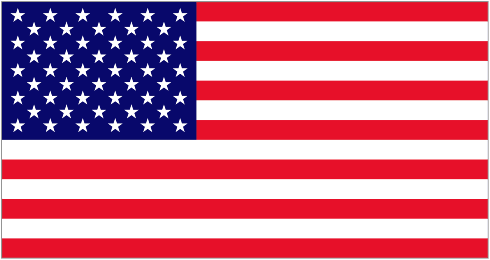 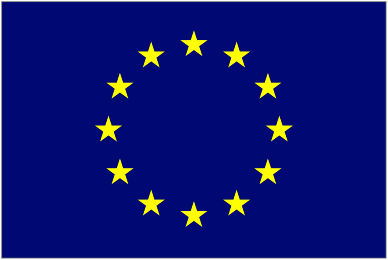 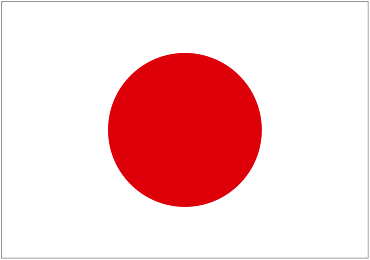 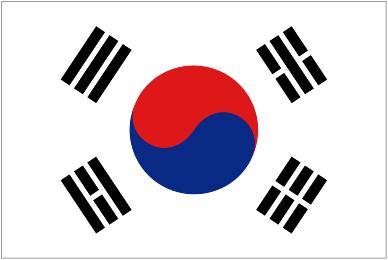 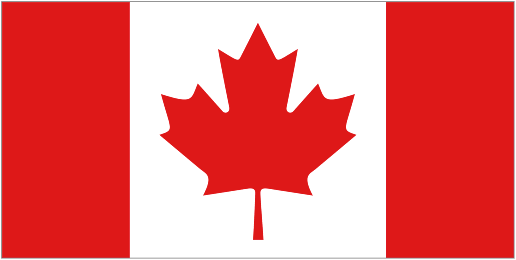 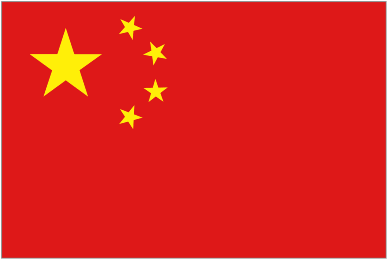 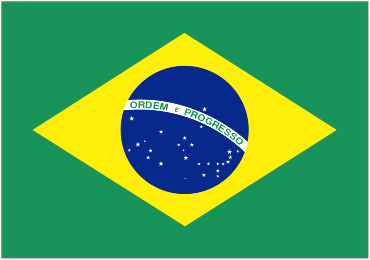 * Subject to current review
* * 50 Mbps minimum data rate in Japan
Slide 22
Adrian Jennings, Time Domain
September 2009
UWB PHY – MAC Header
Slide 23
Adrian Jennings, Time Domain
September 2009
UWB PHY – MAC Frame
Uses standard 15.4 MAC Frame
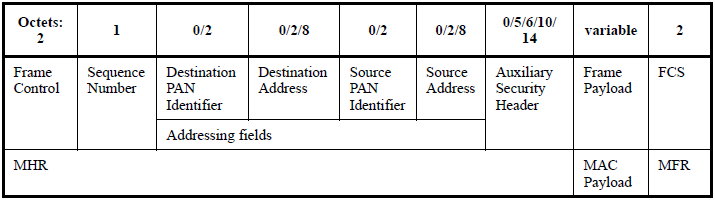 Slide 24
Adrian Jennings, Time Domain
September 2009
UWB PHY – Frame control Fields
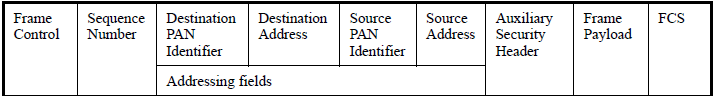 Slide 25
Adrian Jennings, Time Domain
September 2009
UWB PHY – Sequence Number
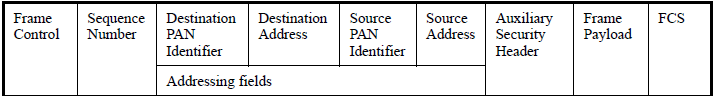 Same format as 15.4
Usage different:
Used to aggregate LEI measurements for location determination
One location calculation uses packets from all readers with same tag ID and same sequence number
Slide 26
Adrian Jennings, Time Domain
September 2009
UWB PHY – Destination PAN ID
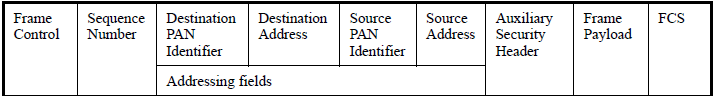 Same format and functionality as 15.4
Particularly important for adjacent but non-interacting RTLS networks
Slide 27
Adrian Jennings, Time Domain
September 2009
UWB PHY – Unused Fields
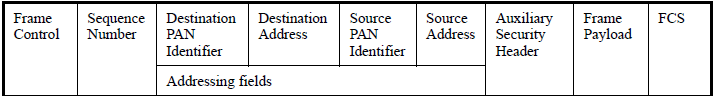 These fields are not required for RFID/RTLS functionality
They are optionally zero in 15.4 so no change is required
Slide 28
Adrian Jennings, Time Domain
September 2009
UWB PHY – Source Address
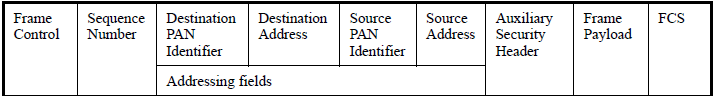 This is more normally thought of as “Tag ID” in RFID parlance
Standard 64 bit ID
8 bits = Tag Class assigned by application
56 bits = Tag ID assigned uniquely per tag
Tag Class allows functional groups of tags to be addressed
E.g. “All garment tags switch to sleep mode”
E.g. “All forklift tags switch to 10 Hz blink rate”
Slide 29
Adrian Jennings, Time Domain
September 2009
UWB PHY – Security Header
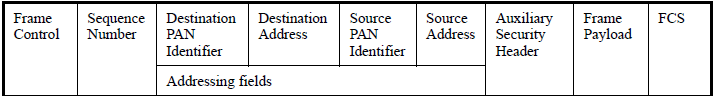 Same format and functionality as 15.4
Optional
Slide 30
Adrian Jennings, Time Domain
September 2009
UWB PHY – Security Header
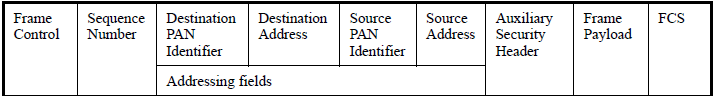 Same format and functionality as 15.4
Slide 31
Adrian Jennings, Time Domain
September 2009
UWB PHY – PHY Header
Slide 32
Adrian Jennings, Time Domain
September 2009
UWB PHY – PHY Header Format
Preamble
SFD
PHR
32
pulses
16
bits
19
bits
Slide 33
Adrian Jennings, Time Domain
September 2009
UWB PHY – PHY Header Format
Preamble
SFD
PHR
32
pulses
16
bits
19
bits
Preamble contains all 1’s (pulses)
Requirement is energy detect and coarse pulse alignment
Slide 34
Adrian Jennings, Time Domain
September 2009
UWB PHY – SFD
Preamble
SFD
PHR
32
pulses
16
bits
19
bits
The SFD is the 16 bit sequence
			0001 0011 0101 1110
Chosen to provide
Robust alignment with up to 2 preamble/SFD bit errors
8 pulses to function as primary LEI
Slide 35
Adrian Jennings, Time Domain
September 2009
UWB PHY – PHR
Preamble
SFD
PHR
32
pulses
13
bits
19
bits
The PHR defines the frame length end error correction type for the remainder of the frame
The PHR is itself encoded for robust reception
Slide 36
Adrian Jennings, Time Domain
September 2009
UWB PHY – PHR
Frame
Length
Encoding Type
SECDED bits
8
bits
5
bits
6
bits
Frame length: number of bytes in rest of frame
Encoding type: TBD. “0” denotes no encoding
SECDED bits: (19,13) Hamming block code as defined in 802.15.4a
Slide 37
Adrian Jennings, Time Domain
September 2009
UWB PHY – payload format Discussion
Slide 38
Adrian Jennings, Time Domain
September 2009
UWB PHY – Payload Types
An RFID tag that meets the requirements will have several modes of operation:
RFID:	 ID only
RTLS:	 ID + special LEI (if required)
Sensor:	 ID + payload + special LEI (if required)
Etc.
Therefore, multiple payload types must be defined
Slide 39
Adrian Jennings, Time Domain
September 2009
UWB PHY – Mandatory Blink Payload
There is no payload for the mandatory Blink frame
This is the minimum length packet possible
Preamble
SFD
PHR
MHR
FCS
The SFD doubles as the LEI in this packet
Slide 40
Adrian Jennings, Time Domain
September 2009
UWB PHY – Blink + Status Payload
On receiving a beacon and/or mode change command over the 2.4 GHz link, the tag responds with a Status Packet
The Status Packet includes
Command read-back (to confirm mode changes or respond to mode queries)
ACK status
LQI data
Slide 41
Adrian Jennings, Time Domain
September 2009
UWB PHY – Location Enablers
Location determination can be enabled in three different ways:
Signal strength determination
Doesn’t necessarily required a dedicated LEI
Pulse timing measurement
Doesn’t necessarily required a dedicated LEI
Carrier phase measurement
Requires a special LEI
Coherent systems may also require special LEIs
Therefore multiple LEIs should be supported in additional packet types
Slide 42
Adrian Jennings, Time Domain
September 2009
UWB PHY – payload format Definition
Slide 43
Adrian Jennings, Time Domain
September 2009
UWB PHY – Blink PPDU
The Blink PPDU contains no additional payload
PHY Header
MAC Header
FCS
67
bits
104
bits
16
bits
Packet Stats:
	Bits:		187
	Duration:	93.5ms
	Energy:	To be completed
Slide 44
Adrian Jennings, Time Domain
September 2009
UWB PHY – Status PPDU
The Status PPDU contains additional ACK and LQI data and is only used by tags that include a 2.4 GHz downlink
PHY Header
MAC Header
Payload
Type
Param
Index
Param
Value
Battery
Status
Ack
Status
Reserved
RSSI
FCS
67
bits
104
bits
8
bits
8
bits
16
bits
2
bits
2
bits
4
bits
8
bits
16
bits
Packet Stats:
	Bits:		267
	Duration:	133.5ms
	Energy:	To be completed
Slide 45
Adrian Jennings, Time Domain
September 2009
UWB PHY – Status PPDU
Payload
Type
Param
Index
Param
Value
Battery
Status
Ack
Status
Reserved
RSSI
Payload type
8 bits
Defines standard payload formats
One format is this proposed status PPDU
Others may included alternative LEIs etc.
Slide 46
Adrian Jennings, Time Domain
September 2009
UWB PHY – Status PPDU
Payload
Type
Param
Index
Param
Value
Battery
Status
Ack
Status
Reserved
RSSI
Parameter Index
8 bits
Address of tag read/write parameter
Used as
ACK for parameter change
Response to parameter value query
Slide 47
Adrian Jennings, Time Domain
September 2009
UWB PHY – Status PPDU
Payload
Type
Param
Index
Param
Value
Battery
Status
Ack
Status
Reserved
RSSI
Parameter Value
16 bits
Value of indexed parameter
Used as
ACK for parameter change
Response to parameter value query
Slide 48
Adrian Jennings, Time Domain
September 2009
UWB PHY – Status PPDU
Payload
Type
Param
Index
Param
Value
Battery
Status
Ack
Status
Reserved
RSSI
Battery Status
2 bits
Indicates level of battery remaining (% capacity)
Slide 49
Adrian Jennings, Time Domain
September 2009
UWB PHY – Status PPDU
Payload
Type
Param
Index
Param
Value
Battery
Status
Ack
Status
Reserved
RSSI
ACK Status
2 bits
Indicates success or failure of ACK (if required)
Slide 50
Adrian Jennings, Time Domain
September 2009
UWB PHY – Status PPDU
Payload
Type
Param
Index
Param
Value
Battery
Status
Ack
Status
Reserved
RSSI
RSSI
8 bits
Reports signal strength of 2.4GHz link
Slide 51
Adrian Jennings, Time Domain
September 2009
UWB PHY – Extended Blink PPDU
The Extended Blink PPDU is used when no 2.4 GHz downlink is present, and includes 8 bits of additional status data
PHY Header
MAC Header
Battery
Status
Motion
Status
Blink Rate
FCS
67
bits
104
bits
2
bits
2
bits
4
bits
16
bits
Packet Stats:
	Bits:		195
	Duration:	97.5ms
	Energy:	To be completed
Slide 52
Adrian Jennings, Time Domain
September 2009
UWB PHY – Extended Blink PPDU
Battery
Status
Motion
Status
Blink Rate
Battery Status
2 bits
Indicates level of battery remaining (% capacity)
Slide 53
Adrian Jennings, Time Domain
September 2009
UWB PHY – Extended Blink PPDU
Battery
Status
Motion
Status
Blink Rate
Motion Status
2 bits
Indicates output of motion sensor
Slide 54
Adrian Jennings, Time Domain
September 2009
UWB PHY – Extended Blink PPDU
Battery
Status
Motion
Status
Blink Rate
Blink Rate
2 bits
Report of tag blink rate
With no 2.4 GHz link, this is hardwired into the tag
Slide 55
Adrian Jennings, Time Domain
September 2009
UWB PHY – Link Budget
Slide 56
Adrian Jennings, Time Domain
September 2009
UWB Link Budget
To be completed
Slide 57
Adrian Jennings, Time Domain
September 2009
2.4 GHz PHY - Fundamentals
Slide 58
Adrian Jennings, Time Domain
September 2009
Overview
2.4 GHz PHY provides optional downlink to tag
Regulatory compliance
Security
Functionality (e.g. tag mode changes)
There is no 2.4 GHz uplink in this proposal
All data from tag to infrastructure uses UWB PHY
Minimizes tag power consumption
Slide 59
Adrian Jennings, Time Domain
September 2009
2.4 GHz PHY – Band Plan
Channel bandwidth: 296 kHz (99% occupied)
Center frequencies
Start 2400 MHz
Then 333.251953 kHz steps
To 2483 MHz
249 Channels total available
It is expected that tags will support only a subset for a given installation
Subset supported defined at installation time based on local RF survey
Slide 60
Adrian Jennings, Time Domain
September 2009
2.4 GHz PHY – Modulation & Data Rate
MSK Modulation
250kbps data rate
Slide 61
Adrian Jennings, Time Domain
September 2009
2.4 GHz PHY - MAC Header
Slide 62
Adrian Jennings, Time Domain
September 2009
2.4 GHz PHY – MAC Frame
Uses standard 15.4 MAC Frame
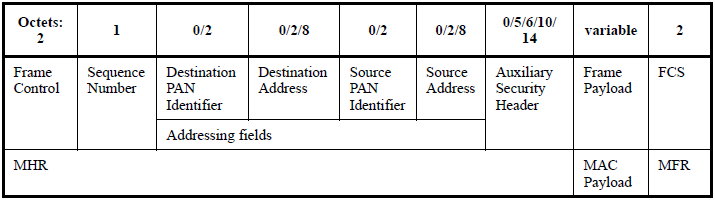 Slide 63
Adrian Jennings, Time Domain
September 2009
2.4 GHz PHY – Frame control Fields
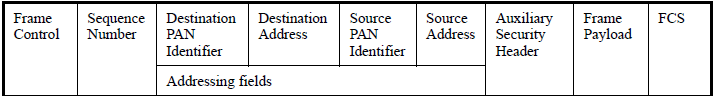 Slide 64
Adrian Jennings, Time Domain
September 2009
2.4 GHz PHY – Sequence Number
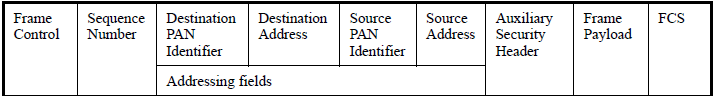 Same format as 15.4
Slide 65
Adrian Jennings, Time Domain
September 2009
2.4 GHz PHY – Destination PAN ID
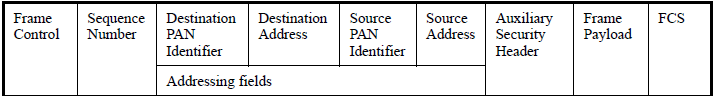 Same format and functionality as 15.4
Particularly important for adjacent but non-interacting RTLS networks
Slide 66
Adrian Jennings, Time Domain
September 2009
2.4 GHz PHY – Unused Fields
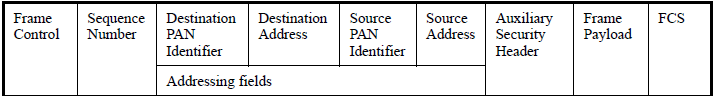 These fields are not required for RFID/RTLS functionality
They are optionally zero in 15.4 so no change is required
Slide 67
Adrian Jennings, Time Domain
September 2009
2.4 GHz PHY – Source Address
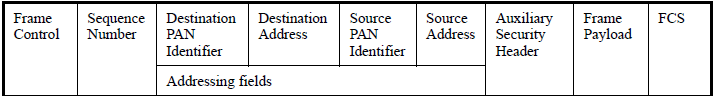 This is more normally thought of as “Tag ID” in RFID parlance
Standard 64 bit ID
8 bits = Tag Class assigned by application
56 bits = Tag ID assigned uniquely per tag
Tag Class allows functional groups of tags to be addressed
E.g. “All garment tags switch to sleep mode”
E.g. “All forklift tags switch to 10 Hz blink rate”
Slide 68
Adrian Jennings, Time Domain
September 2009
2.4 GHz PHY – Security Header
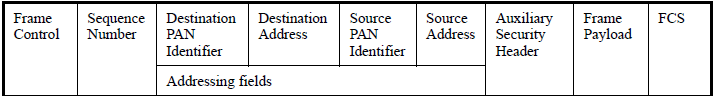 Same format and functionality as 15.4
Optional
Slide 69
Adrian Jennings, Time Domain
September 2009
2.4 GHz PHY – Security Header
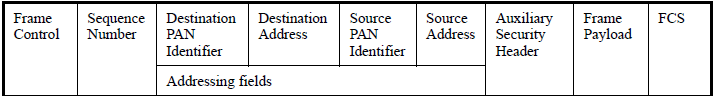 Same format and functionality as 15.4
Slide 70
Adrian Jennings, Time Domain
September 2009
2.4 ghZ PHY – PHY Header
Slide 71
Adrian Jennings, Time Domain
September 2009
2.4 GHz PHY – PHY Header Format
Preamble
SFD
32
pulses
16
bits
Slide 72
Adrian Jennings, Time Domain
September 2009
2.4 GHz PHY – PHY Header Format
Preamble
SFD
32
pulses
16
bits
The preamble is an alternating sequence of 1’s and 0’s
		1010101010….
Slide 73
Adrian Jennings, Time Domain
September 2009
2.4 GHz PHY – SFD
Preamble
SFD
32
pulses
16
bits
The SFD is the 16 bit sequence
			1101 0011 1001 0001
Slide 74
Adrian Jennings, Time Domain
September 2009
UWB PHY – payload format Definition
Slide 75
Adrian Jennings, Time Domain
September 2009
2.4 GHz PHY –PPDU
The 2.4 GHz PPDU acts as ACK to tags, and also reads/writes parameter values
PHY Header
MAC Header
Payload
Type
Param
Index
Param
Value
FCS
48
bits
120
bits
8
bits
8
bits
16
bits
16
bits
Packet Stats:
	Bits:		216
	Duration:	864ms
	Energy:	To be completed
Slide 76
Adrian Jennings, Time Domain
September 2009
2.4 GHz PHY –PPDU
Payload
Type
Param
Index
Param
Value
Payload type
8 bits
Defines standard payload formats
Only one format described in this proposal
Standard ACK packet that double as parameter read/write
Slide 77
Adrian Jennings, Time Domain
September 2009
2.4 GHz PHY –PPDU
Payload
Type
Param
Index
Param
Value
Parameter Index
8 bits
Address of tag read/write parameter
Used as
Parameter change command
Parameter query command
Slide 78
Adrian Jennings, Time Domain
September 2009
2.4 GHz PHY –PPDU
Payload
Type
Param
Index
Param
Value
Parameter Value
16 bits
Value of indexed parameter
Used as
Parameter change command
Parameter query command
Slide 79
Adrian Jennings, Time Domain
September 2009
2.4 GHz PHY – Link Budget
Slide 80
Adrian Jennings, Time Domain
September 2009
2.4 GHz Link Budget
To be completed
Slide 81
Adrian Jennings, Time Domain
September 2009
MAC Enhancements
Slide 82
Adrian Jennings, Time Domain
September 2009
Things Not Being Changed
Infrastructure will run in promiscuous mode as already defined
Tags will run in Aloha mode as already defined
No change to security protocols
No change to packet format
Slide 83
Adrian Jennings, Time Domain
September 2009
Required Enhancement #1
A new “Blink” frame type that does not require an ACK
Blink frame and Destination Addressing Mode:







Either Blink frame ignores Destination Addressing Mode and assumes 16 bit PAN ID and no destination address, or
0b01 is used to signify a destination addressing mode using only the 16 bit destination PAN ID with no address
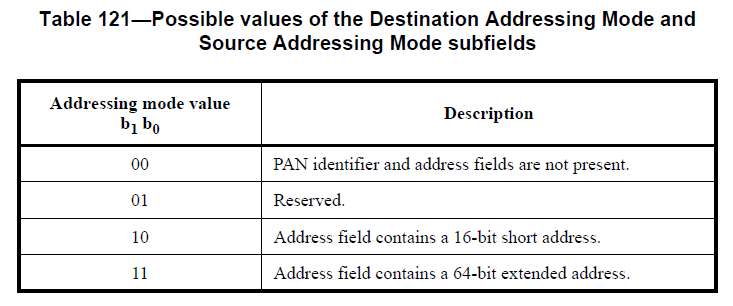 Slide 84
Adrian Jennings, Time Domain
September 2009
Required Enhancement #2
Tags will use the standard 64 bit source ID
However, proposed usage is different:
56 bits of unique ID
8 bits of “Tag Class” which is implementation specific – controlled by the application
Slide 85
Adrian Jennings, Time Domain
September 2009
Other Enhancements To Support PHY
Primitives to support Blink frame type
Primitives to manage new commands unique to these PHYs
Slide 86
Adrian Jennings, Time Domain
September 2009
Summary
Two PHYs are recommended
UWB for active RFID and precise RTLS
Narrowband 2.4 GHz for optional two way link
The new PHYs require minimal enhancements to the existing MAC
Both PHYs can be enabled by off the shelf components
Slide 87
Adrian Jennings, Time Domain